Collections as/are Data[sets]: Connecting Research Data Management to Digital Collections
Jason A. Clark @jaclark

Montana State University
Research Data Access and Preservation Summit 2020
Collections as/are Dataset[s]
Outline
Datasets + Collection Worldviews

Collections are data

Benefits

Standards + Prototypes

Implications
Research
Motivation
Research Motivation - Collections as/are Dataset[s]
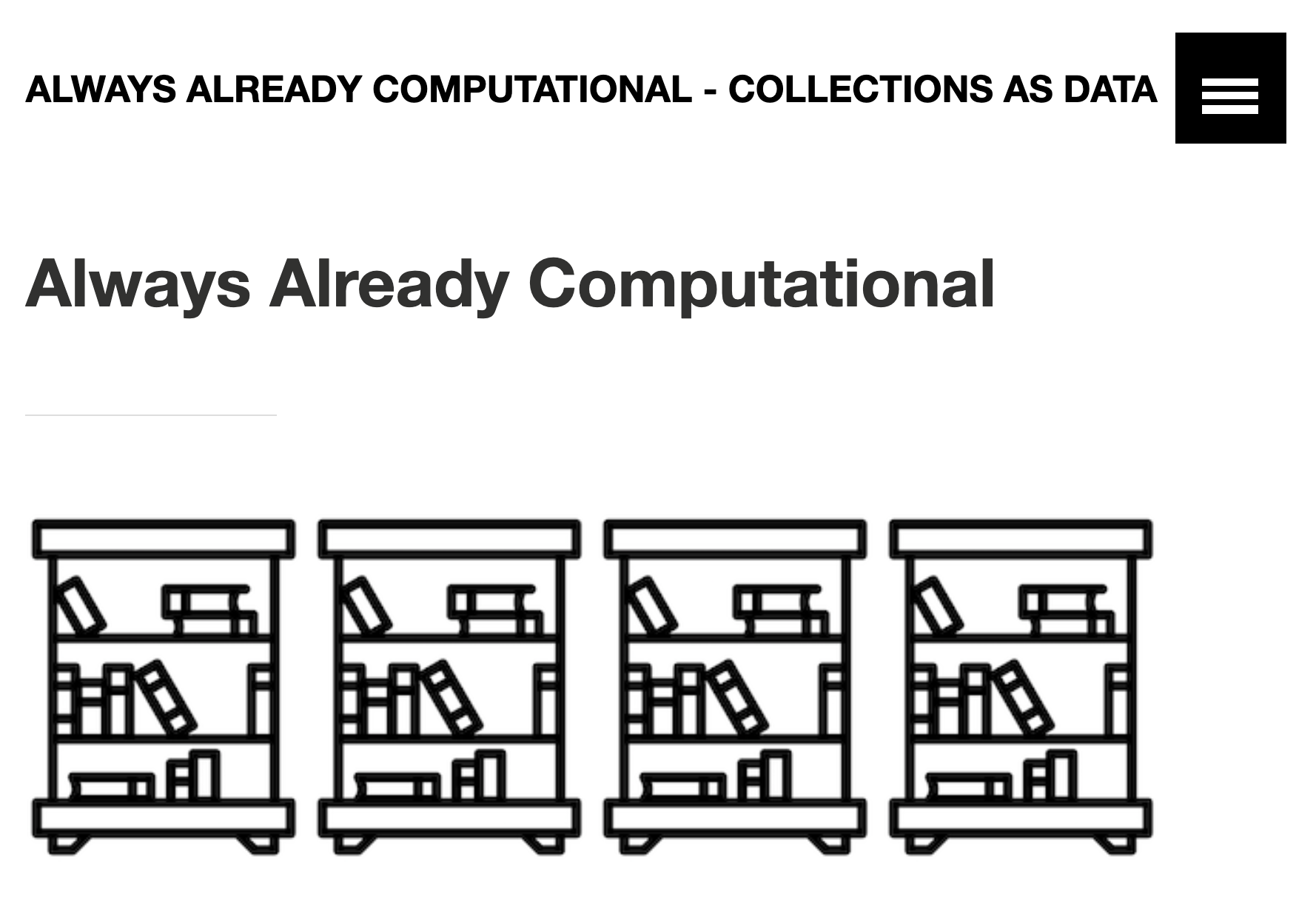 Thomas Padilla

@thomasgpadilla
Research Motivation - Collections as/are Dataset[s]
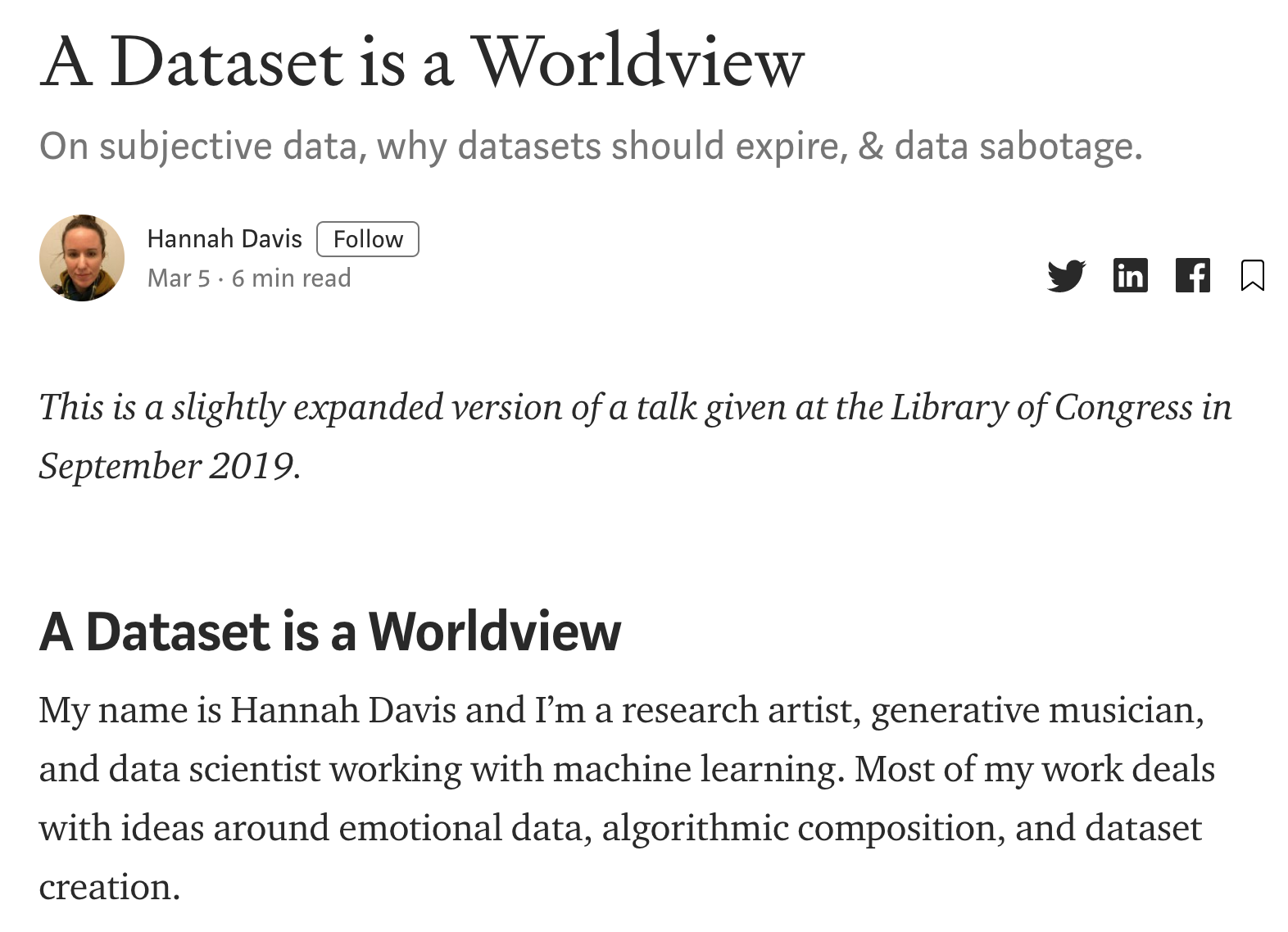 Hannah Davis

@ahandvanish
Research Motivation - Collections as/are Dataset[s]
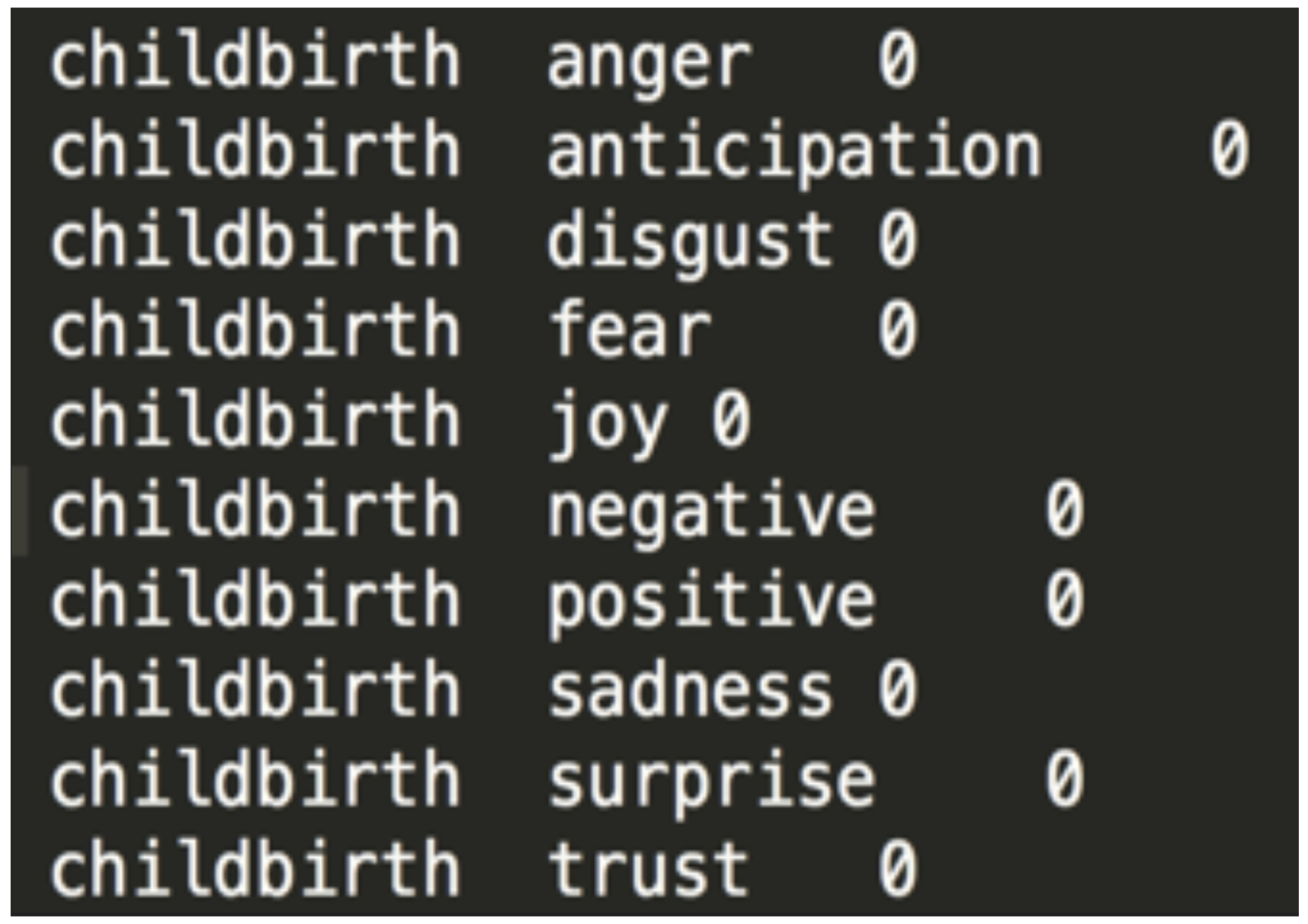 The word "childbirth" had been tagged as being completely unemotional.
Research Motivation - Collections as/are Dataset[s]
“This led to a perspective that has informed all of my work since: a dataset is a worldview. It encompasses the worldview of the people who scrape and collect the data, whether they’re researchers, artists, or companies. It encompasses the worldview of the labelers, whether they labeled the data manually, unknowingly, or through a third party service like Mechanical Turk, which comes with its own demographic biases.”

Hannah Davis (2019)
https://towardsdatascience.com/a-dataset-is-a-worldview-5328216dd44d
Connecting Worldviews
Collections as/are Dataset[s]
Datasets Worldview

Reproducibility

Sharing + Reuse

Preservation

Citeable
Collections Worldview

Findability

Discovery

Inventory

Linkable
Collections as/are Dataset[s]
Connecting digital collection worldviews to dataset worldviews helps us realize that collections are datasets.
Benefits?
Collections as/are Dataset[s]
Benefits
Manifest for search engines

Metadata

Reuse

Preservation

Citeable
Standards + Prototypes
Standards - Schema.org
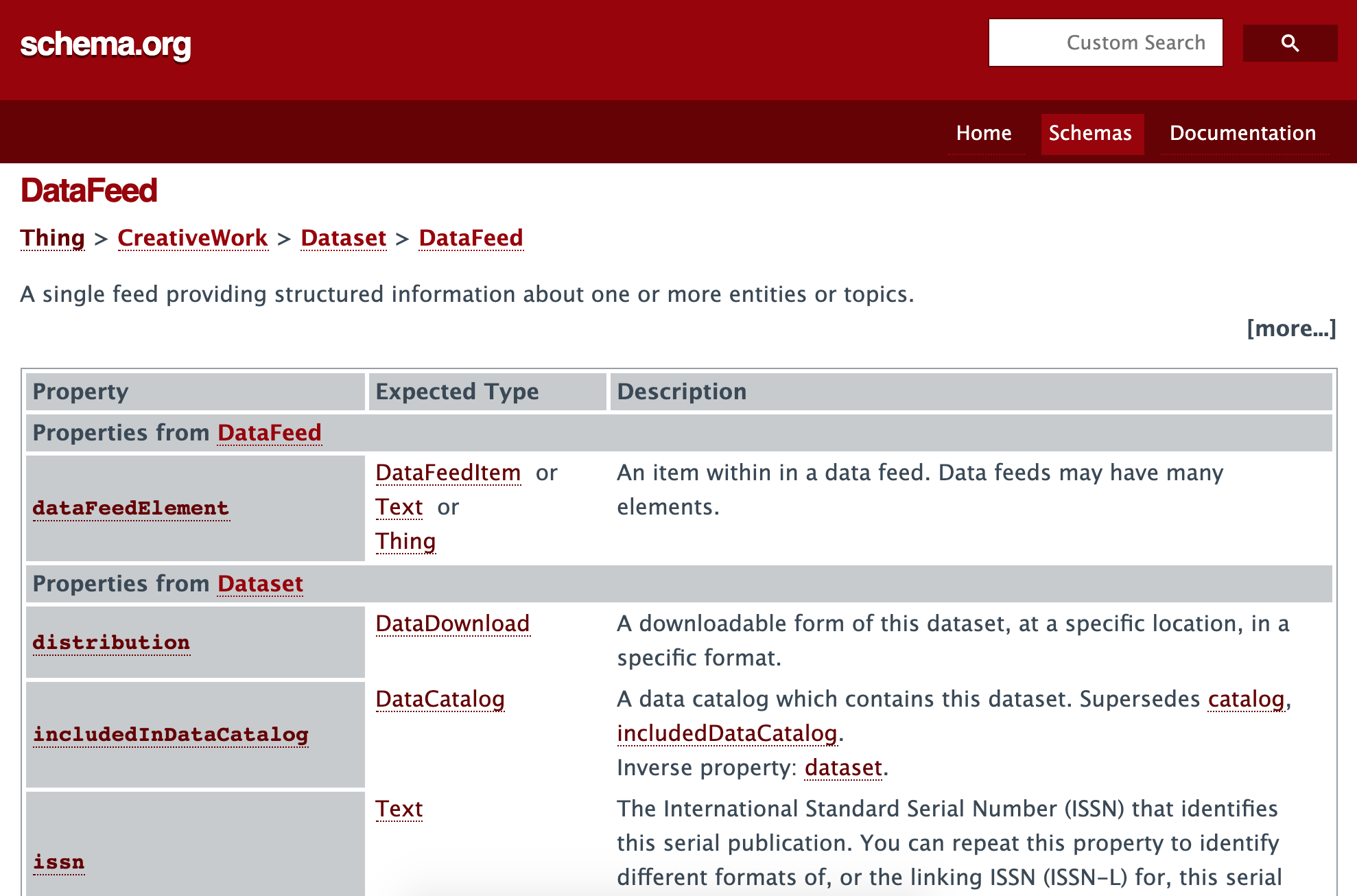 https://schema.org/Dataset

https://schema.org/DataFeed
Standards - Research Object Crate (RO-Crate)
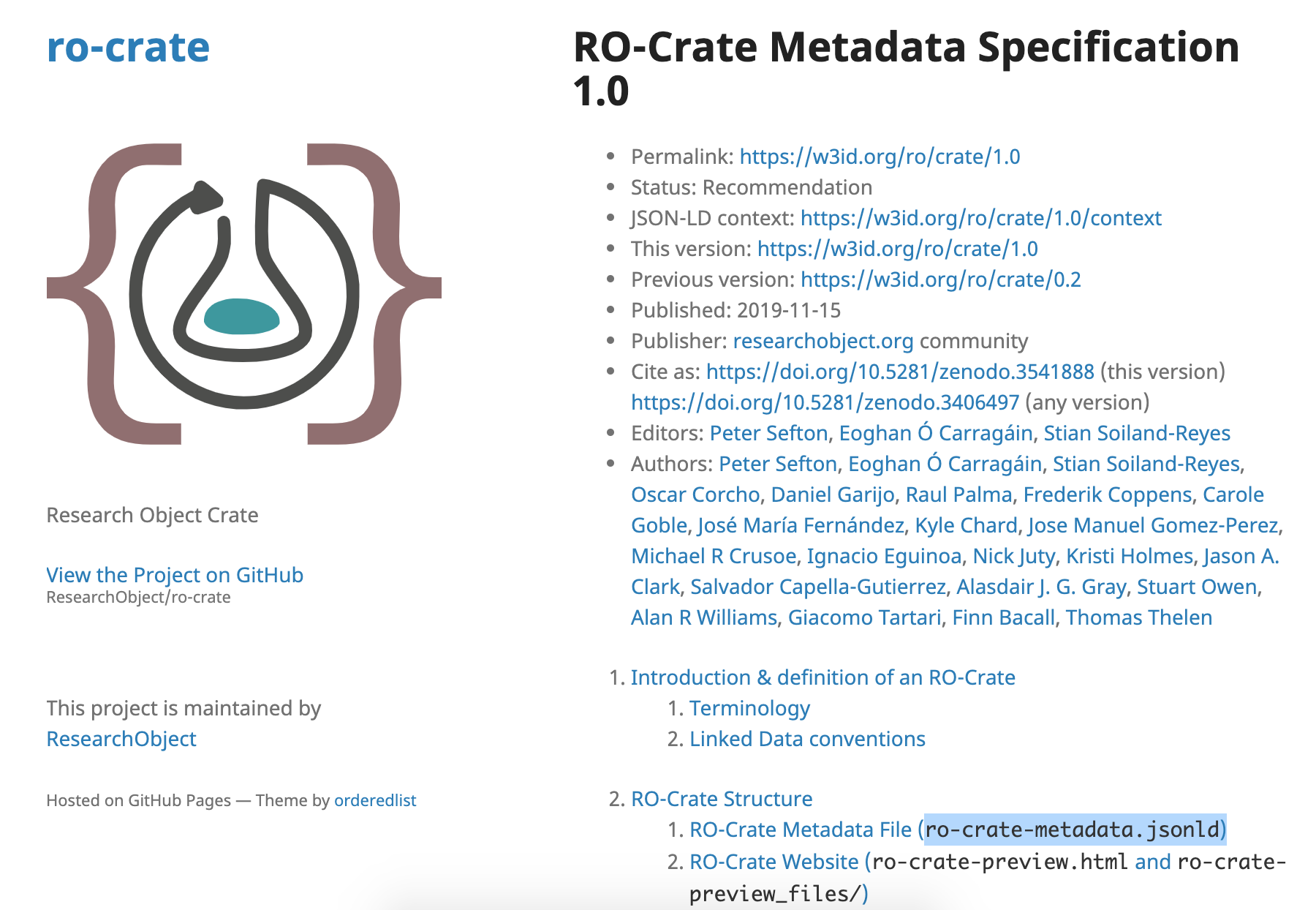 a lightweight approach to packaging research data with their metadata

https://w3id.org/ro/crate/1.0

#digital-library-and-repository-content
Prototype - Digital Collections Application Programming Interface
Collections API as DataFeed
Application Programming Interface
API Payload as a DataFeed (.jsonld)
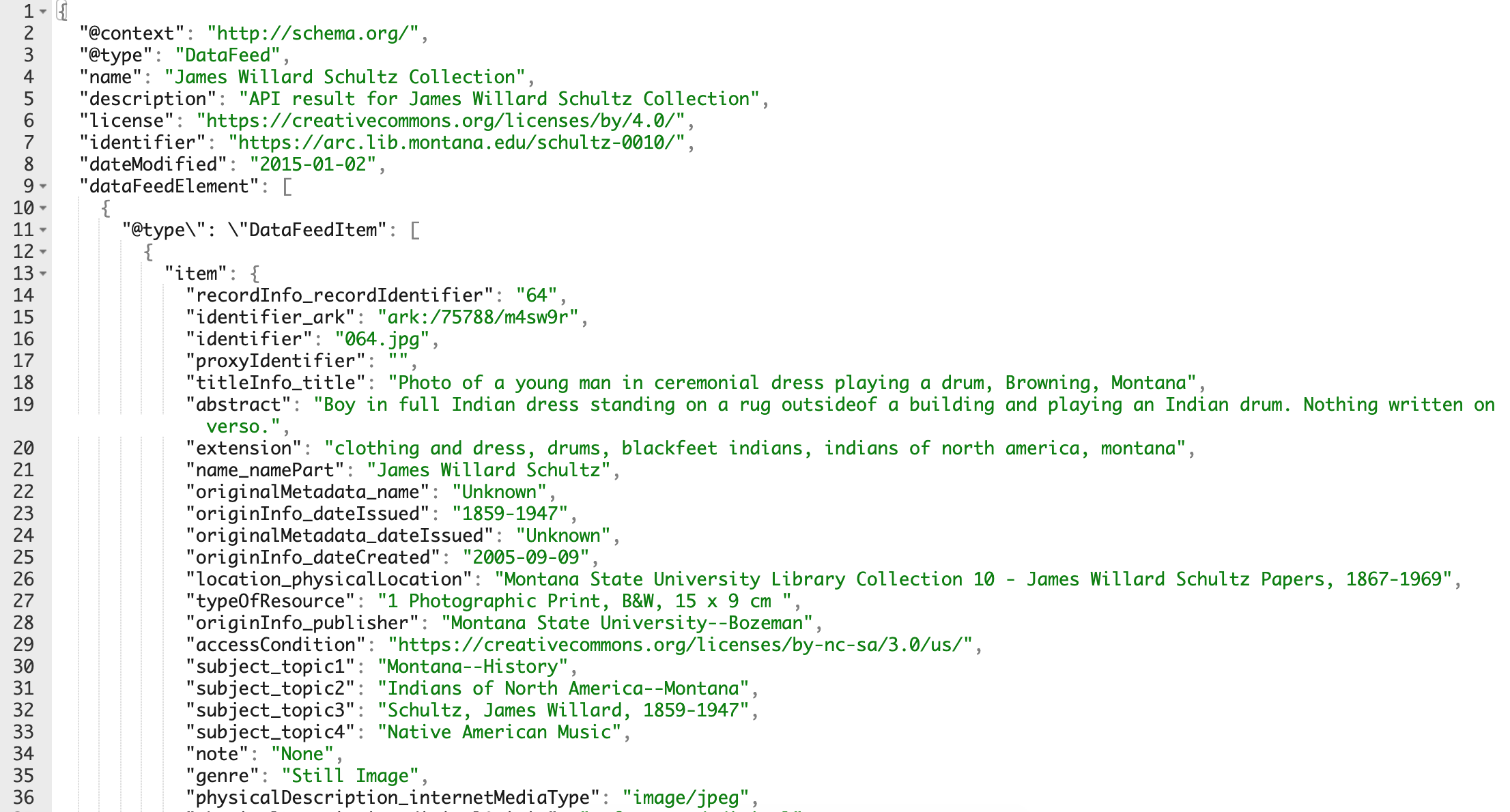 https://arc.lib.montana.edu/schultz-0010/api.php?v=1&type=search&q=boy&limit=10&format=json
Prototype - Progressive Web App (PWA)
James Willard Schultz 
Progressive Web App (PWA) built using DataFeed and RO-Crate standards as datastore (.jsonld)
Prototype
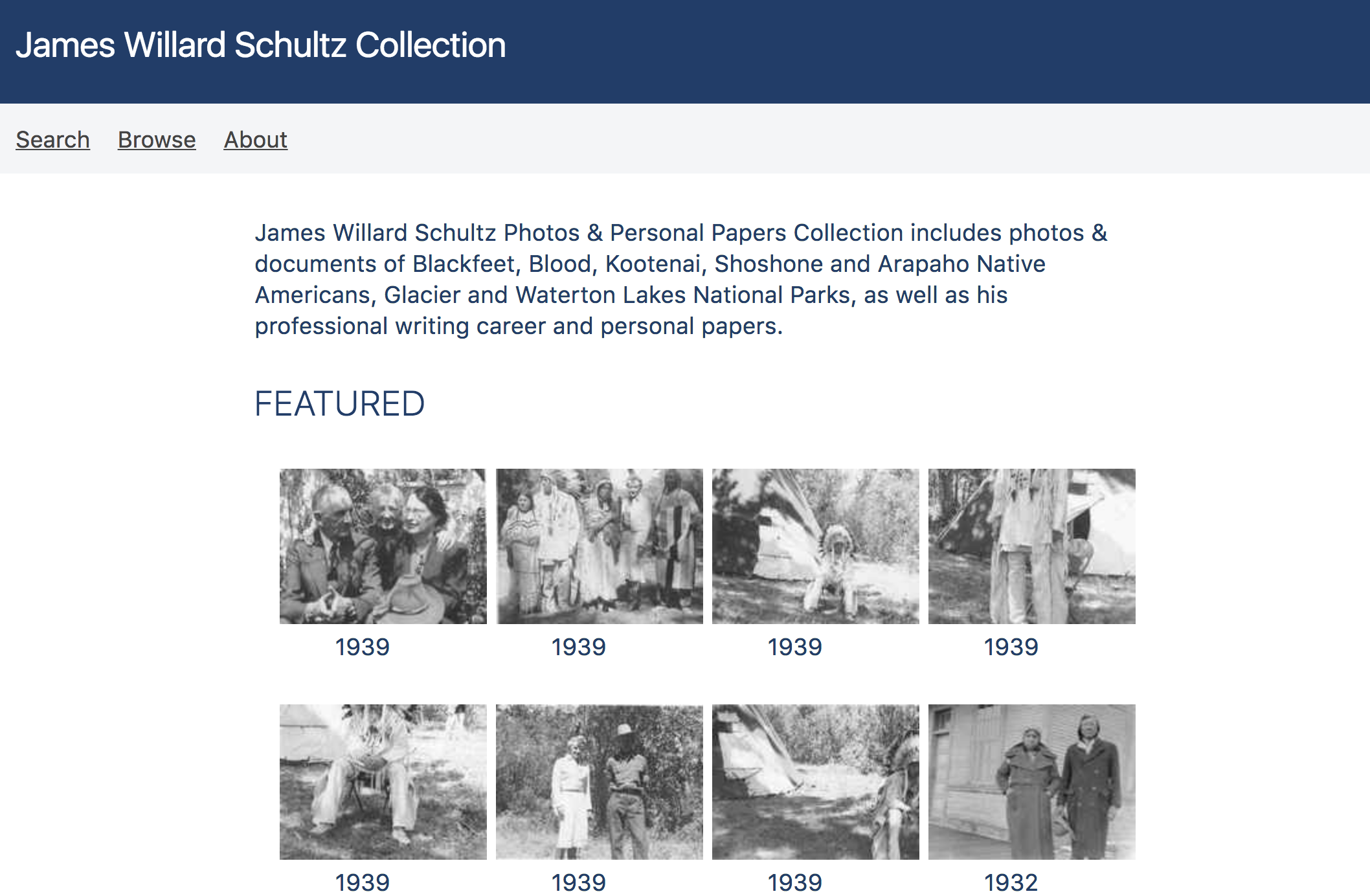 Prototype
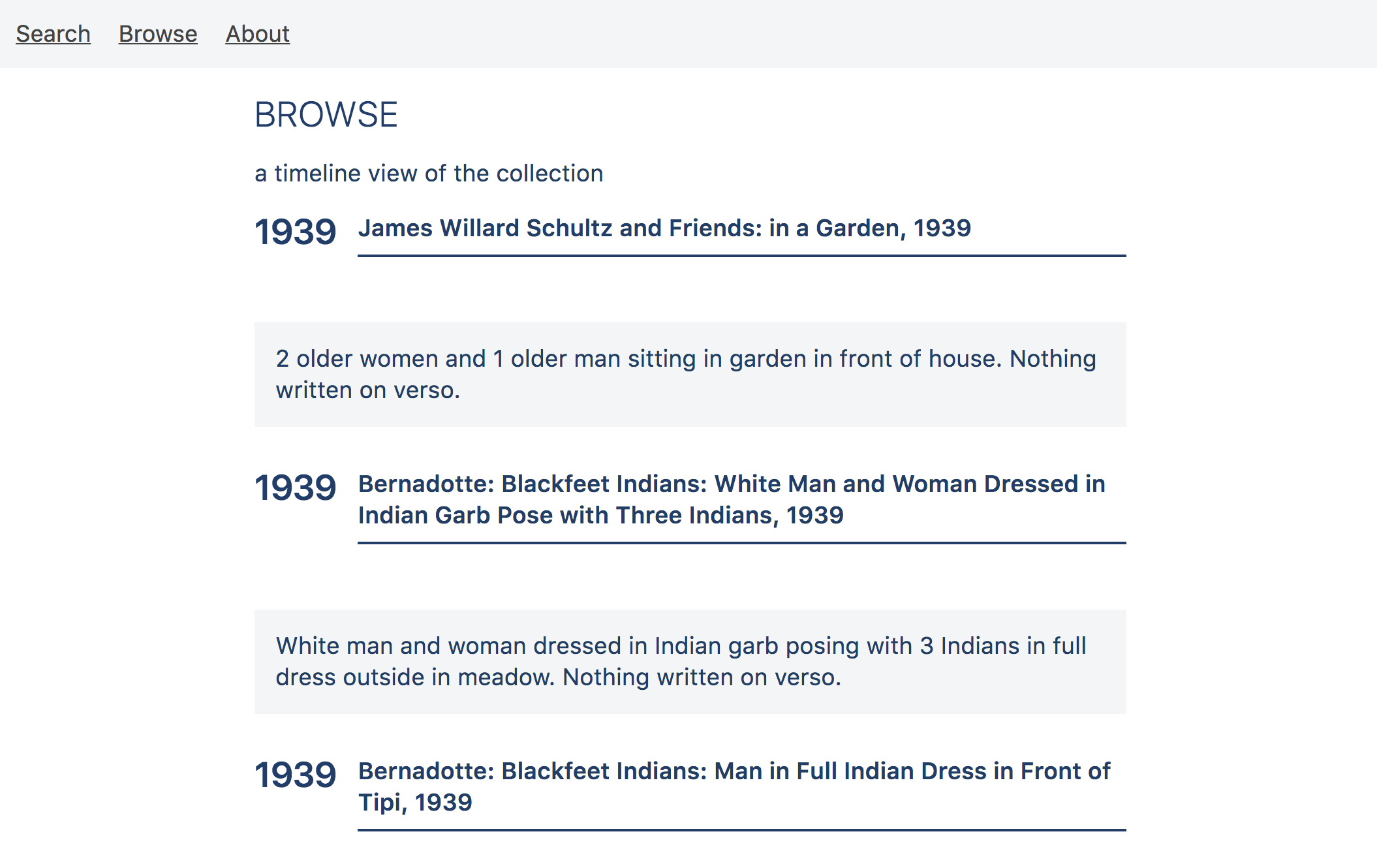 Manifest (.json)
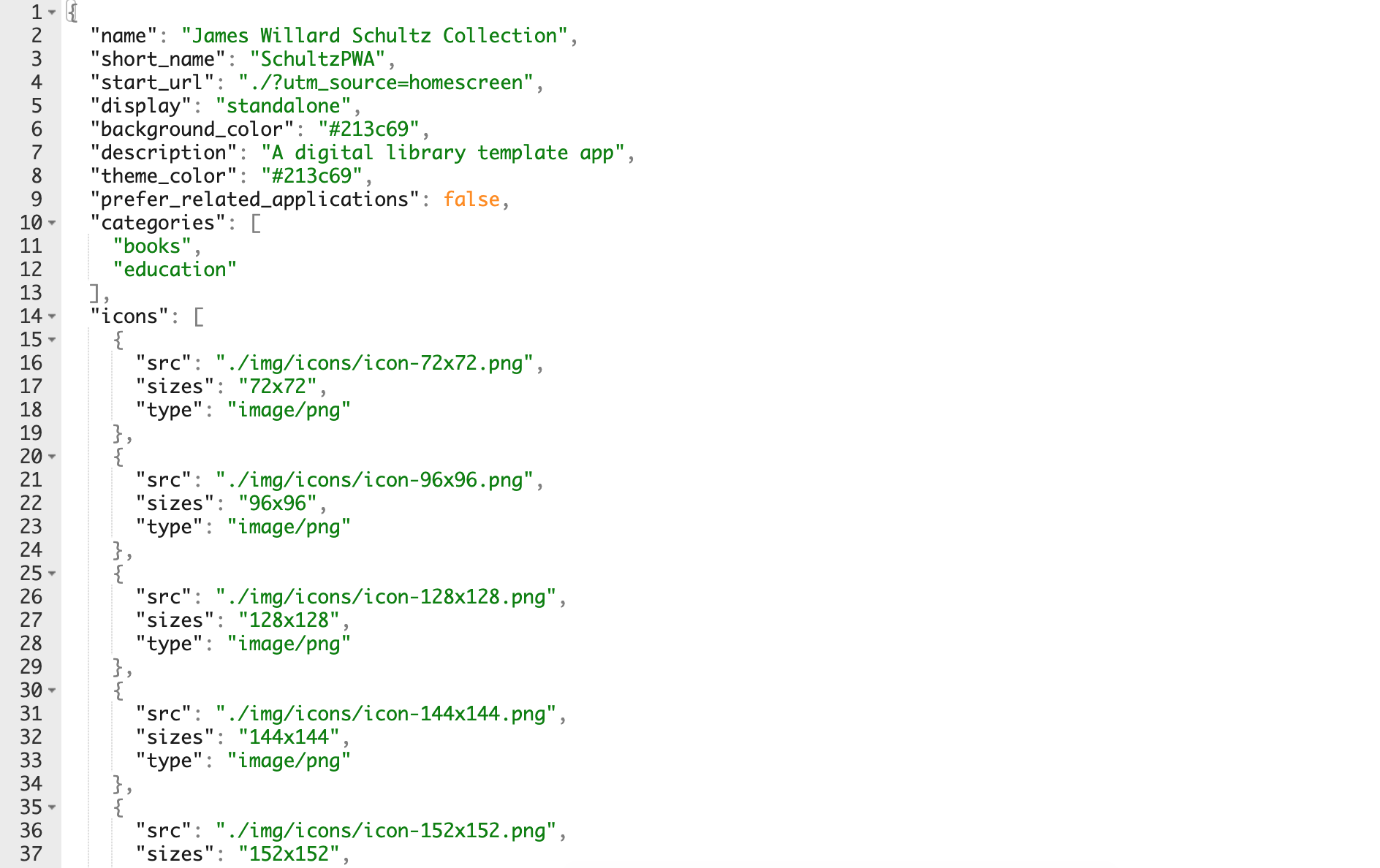 Items (.jsonld)
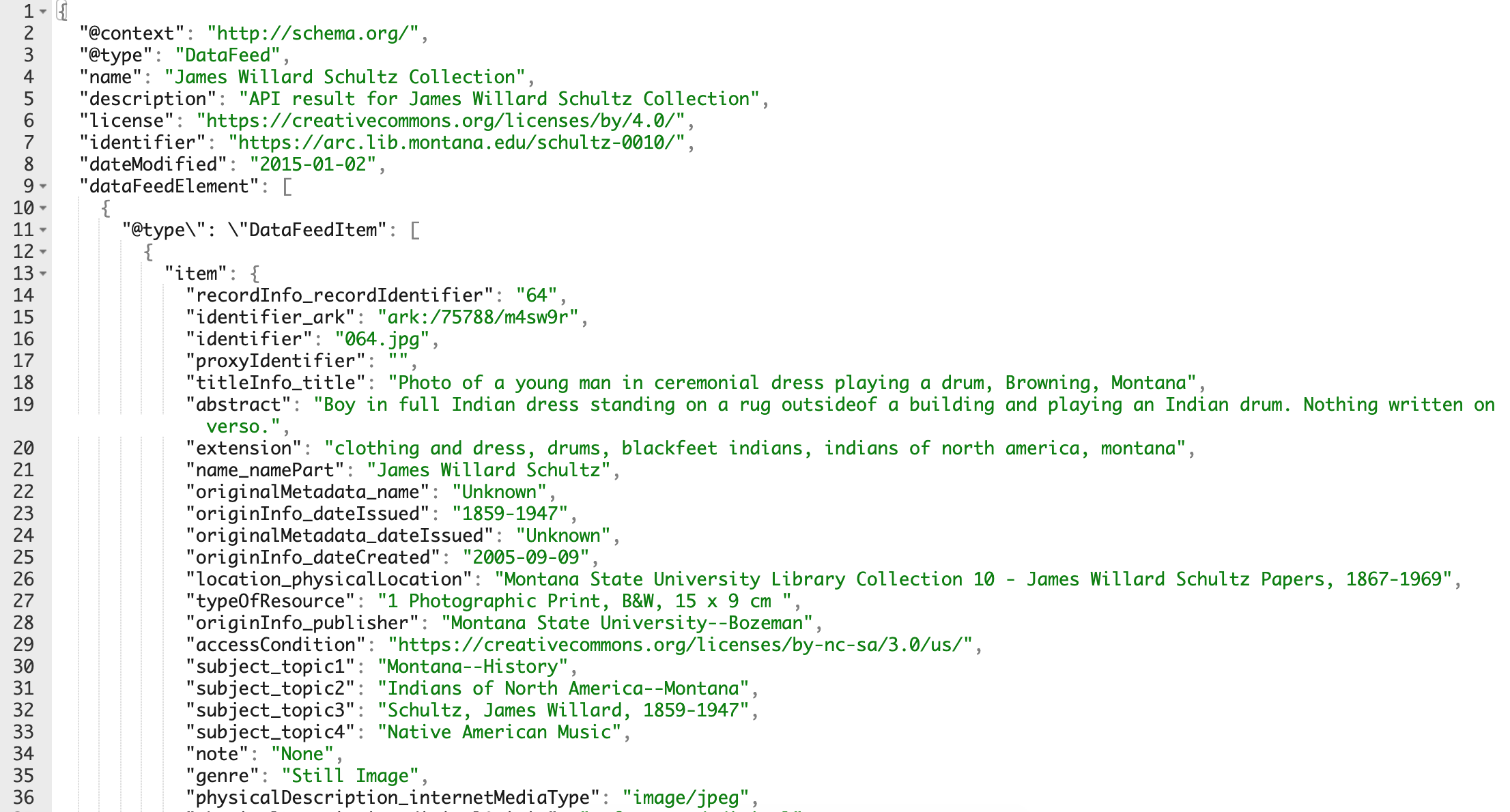 Implications for 
Research Data Practice
Collections as/are Dataset[s]
Implications
Identifying collections as datasets

Encoding collections as datasets

Prioritizing reuse

Prioritizing reproducibility

Connecting research data metadata practices to collections metadata
Research Implication
Collections are datasets.
- emulatable and preservable 
- set up for indexing and metadata (manifest file)
- static “databases” that can be reused/redeployed
Research Implication
How can we continue to connect our worldviews?

- Cross-departmental appointments
- Recognition of emerging dataset standards
- Release our collections as datasets
**Thank you**



Jason A. Clark
@jaclark